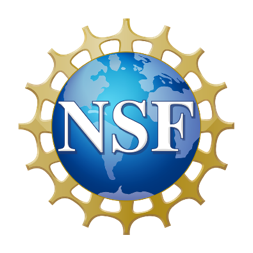 Use the Q&A panel in Zoom to send questions!
3 April 2024
Webinar: NSF Dear Colleague Letter: 24-063 Research & Development Strategic Visioning (RDSV)
NSF Directorate for Computer and Information Science and Engineering (CISE)
1
[Speaker Notes: Add presented by Heather on behalf of WG]
Synopsis
This call seeks to fund early-concept projects via the EArly-concept Grants for Exploratory Research (EAGER) type of proposal that identify ambitious new mid-to-long-range research directions that align with national and societal priorities and will disseminate their findings to the broad CISE community
The goals of this webinar are:

To inform the community about the CISE-RDSV DCL

To respond to questions from potential applicants
2
CISE Divisions/Office participating in this DCL & Cognizant Program Directors
Division of Computing and Communication Foundations (CCF)
Mitra Basu
Division of Computer and Network Systems (CNS)
		Ralph Wachter
Division of Information Intelligent Systems (IIS)
	Hector Munoz-Avila
Office of Advanced Cyberinfrastructure (OAC)
	Varun Chandola
Office of the Assistant Director (OAD)
	Heather Masson-Forsythe
CISE-RDSV@nsf.gov
3
[Speaker Notes: Intros here
Add other email]
Research and Development Strategic Visioning (RDSV)
Goal
Encourage the community to think boldly and broadly for strategic visioning in emerging areas important to CISE and the NSF community of researchers

Objectives
Coordination with stakeholders from academia, industry, government, professional societies, virtual organizations, and/or international entities
Development of plans and methodologies for timely and effective communications and dissemination
Implementable approaches for recognition of early-stage R&D and emerging trends of high-impact potential at an EAGER-appropriate scale
4
Important DCL Dates
1 MAY 2024: Deadline for Concept Outline
Send a one-page “Concept Outline”* before May 1, 2024, to CISE-RDSV@nsf.gov
Must obtain an approval of your Concept Outline from the RDSV Working Group
Follow guidance on the preparation and submission of EAGER proposals is contained in Chapter II.F.3 of the NSF Proposal & Award Policies & Procedures Guide (PAPPG)

31 MAY 2024: Deadline for EAGER Proposals based on the Concept 		  Outline
Upload a copy of the approval email with the proposal

1 AUGUST 2024: Award Announcements (anticipated)
* https://new.nsf.gov/policies/pappg/23-1/ch-1-pre-submission#1D1
5
What is CISE looking for
Research & Development Strategic Visioning Studies
Identify novel mid- and long-range research directions that
align with national & societal priorities in CISE-focused domains/sub-domains, and
must explore new fundamental and translational research directions

Methodological Approach to supporting RDSV Study Activities
Assessment of the value of the proposed approach and anticipated outcomes, including
organizational structure
a detailed communication plan of the studies and outcomes
an evaluation plan for assessing the proposed methodology and its outcomes
A competitive proposal establishes a proof-of-concept approach that shows promise & potential to scale
Please note that this is not a call for scientific research
6
[Speaker Notes: Equally important activities]
Submission Guidelines
Required:  CISE RDSV Working Group letter of approval to submit a full EAGER proposal
Proposal Title must start with:  "EAGER:RDSV:" 
Collaborative Proposals:  Not allowed but subawards are
Limit on Number of Submissions:  An individual may be included as PI or co-PI in only one EAGER proposal submission pursuant to this DCL
When to submit:  Proposal must be received by 5 p.m. submitter's local time on May 31, 2024
How to submit:  Direct proposal to the CISE Directorate, Division of Computing and Communication Foundations (CCF), "Special Projects - CCF" program
Budget/Duration:  Up to $300,000 for a duration of up to one-year
Guidance on the preparation and submission of EAGER proposals is contained in Chapter II.F.3 of the NSF Proposal & Award Policies & Procedures Guide (PAPPG).
7
Contact and Other Information
NSF 24-063: Dear Colleague Letter (DCL) Announcement:

 https://new.nsf.gov/funding/opportunities/nsf-directorate-computer-information-science


Send questions about the DCL and this webinar to:  CISE-RDSV@nsf.gov  


Send one-page Concept Outline to CISE-RDSV@nsf.gov before May 1, 2024
8
DCL Q&A Session
Submit questions vis Q&A Zoom Function
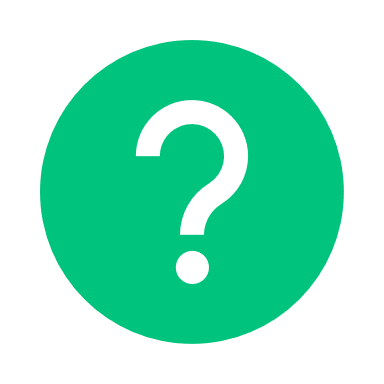 9
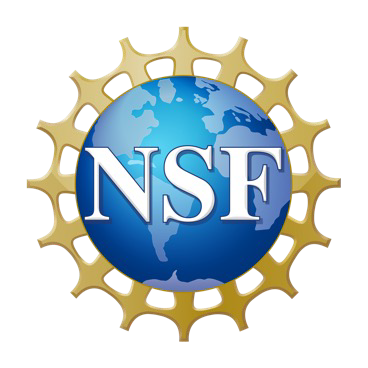 NSF 24-063 Dear Colleague Letter: 
       Approaches to Research & Development Strategic Visioning
Purpose
Invites EAGER proposals to explore new fundamental and translational research directions, serving as a mechanism to communicate promising future R&D directions, pathways, and opportunities.
Note - this DCL is not a call for scientific research 

Submission Guidelines
Award Type: EAGER
Collaborative Awards: Not allowed (sub-awards are allowed)
Deadline: May 31, 2024
Duration: 1 year
Proposer Eligibility: (1) As allowed by the PAPPG & (2) an investigator can only be on one proposal
Expected Award: Up to four awards with an estimated total value of $1.2M, with award decisions expected by July 31, 2024
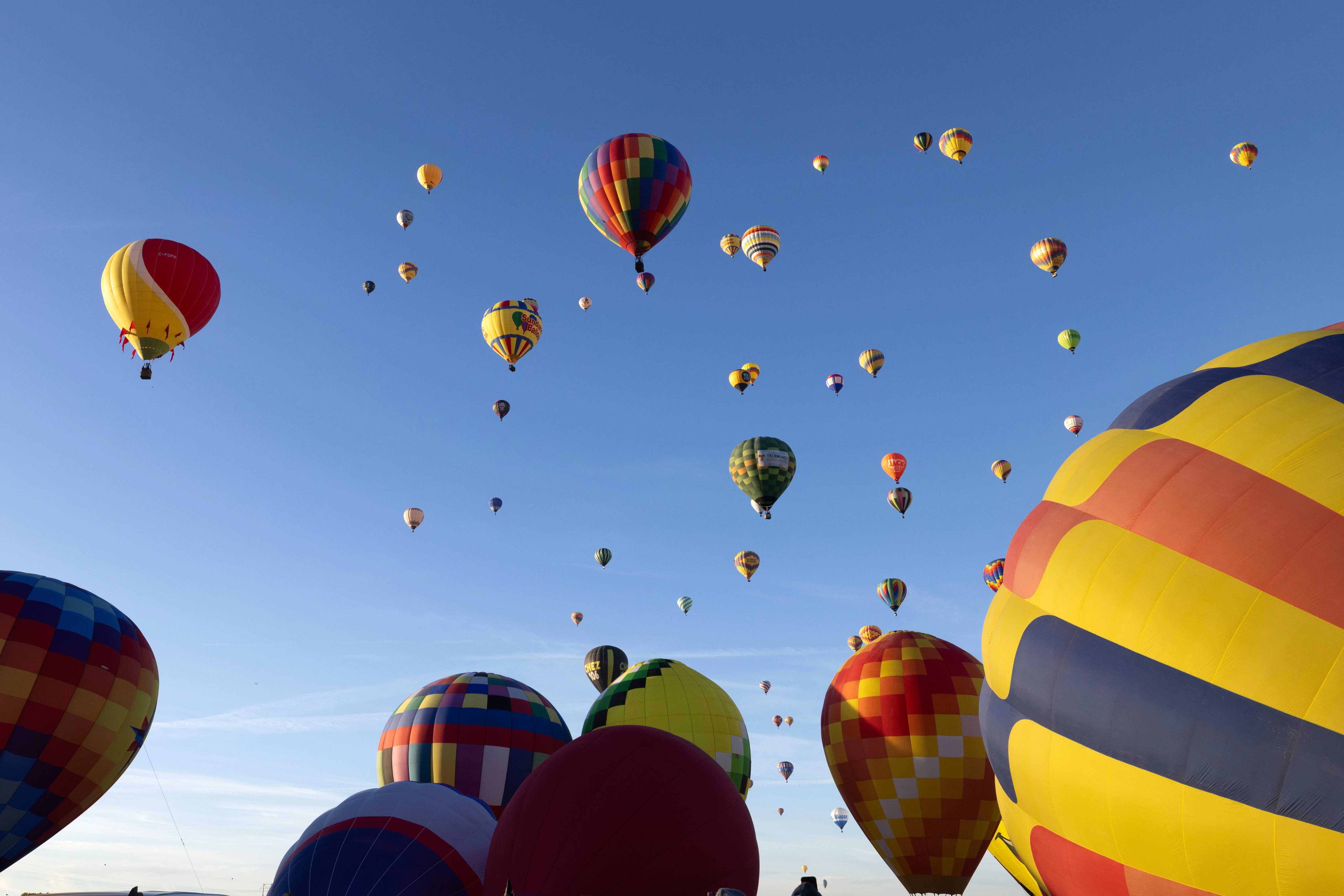 Photo credit: Charlotte Geary/NSF
Envisioning vistas of future technologies in computing
10
[Speaker Notes: Questions
Submit by Q&A]